Педмастерская«Современный урок иностранного языка. Слагаемые успеха.»
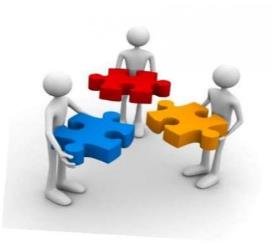 Лазарева С.В., учитель англ.языка 
МАОУ лицея №7
Современный урок-проблемный урок
I этап мотивационный 
II этап осмысления информации
III этап включение в систему знаний и повторение
IV этап «рефлексия»
Основополагающие принципы современного урока
определение  места урока в системе обучения языку;
постановка реально достигаемой и легко проверяемой цели урока; 
выполнение продуктивных видов работы;
решение реальных задач и проблем;
применение разнообразных форм организации процесса;
 внедрение технологии сотрудничества;
использование системы  самооценки и саморефлексии обучающихся.
Циклограмма деятельности учителя
ПЛАНИРОВАНИЕ
АНАЛИЗ 
СОБСТВЕННОЙ
ДЕЯТЕЛЬНОСТИ
ОРГАНИЗАЦИЯ
УЧЕБНОЙ 
ДЕЯТЕЛЬНОСТИ
ОЦЕНИВАНИЕ 
ДОСТИЖЕНИЙ
УЧАЩИХСЯ
Реверсивный урок
1. Ожидаемые результаты
Учебные цели
2. Свидетельства достижения поставленных целей
Констатирующее 
оценивание
3. План действий
уроки
Скаффолдинг
Учебный скаффолдинг это предоставление достаточной поддержки для стимулирования в обучении, когда общие представления и понятия даны ученикам.
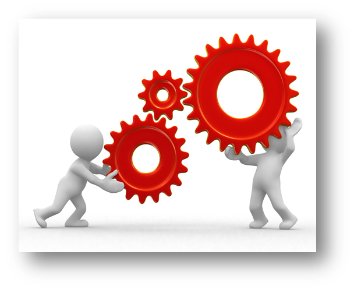 СКАФФОЛДИНГ
-ресурсы
-задания в соответствии уровню (ЗБР)
-примеры, образцы, инструкции и руководства
-листы обратной связи
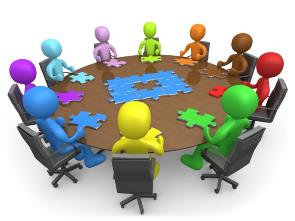 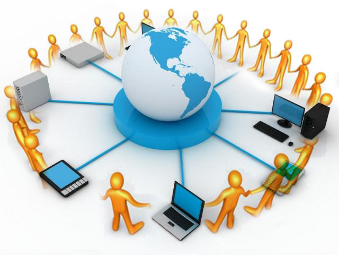 Ресурсы
Справочная литература
Грамматический справочник
Словари
Тексты
Аудио, видео ресурсы
Ресурсы Интернета
Формирующее оценивание
Балльная 
система
Критериальный подход
Разноуровневые задания
Таблицы образоват.
результатов
Портфолио ученика
Таблицы самооценивания
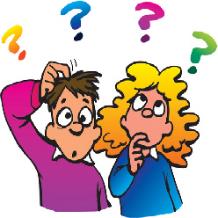 Задания в соответствии уровню (ЗБР)
1Level   Choose the correct items. 
2 Level       Match the parts of the sentences. 
3 Level	Tell about Harry Potter’s daily routine. Use the following plan.(7-8 sentences)
4 Level	  Imagine you are a reporter from the magazine “ The young magician”. Interview Ron Wisly (or Hermione   Granger ) about Harry Potter’s daily routine. Make up a dialogue and act it out. (5-6 exchanges)
Разноуровневые задания
Разноуровневые задания
Примеры, образцы, инструкции и руководства
Схема/диаграмма
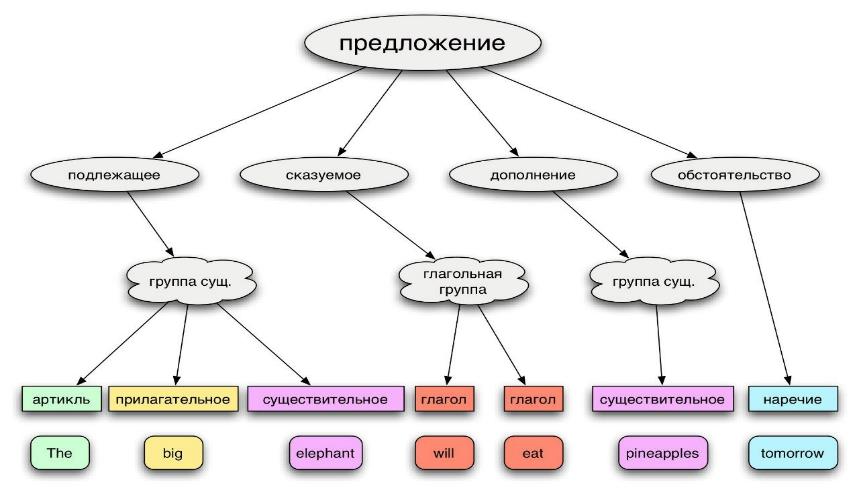 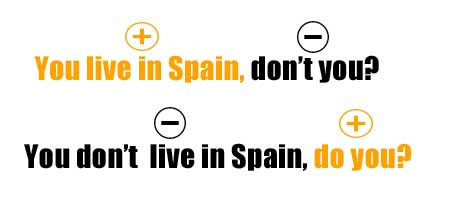 Disjunctive question/tag questions
1 Определить   1 часть утверждение или отрицание.
2 Определить в каком времени употребляется глагол.
3 Вспомнить вспомогательный глагол для данного времени.
4 Поставить в конец предложения вспомогательный глагол в нужной форме (+/-)
5 Добавить в конец предложения местоимение заменяющее действующее лицо.
Карточки-подсказки
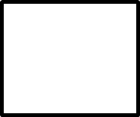 s
V 2
ed
was
were    +   V ing
Mind map
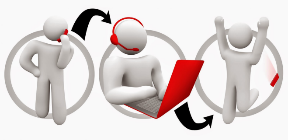 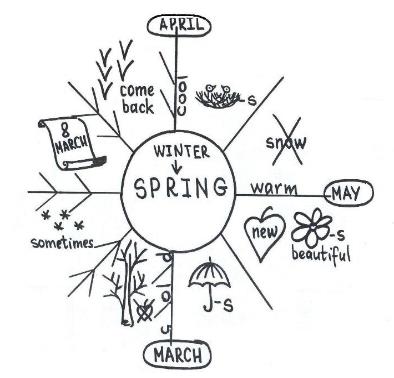 Кластер
План /карта
Карточки “flow chart”
Визуальные образы
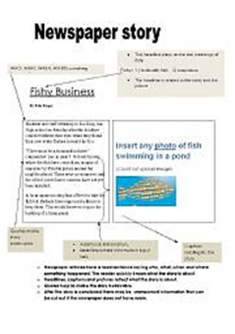 Картина
Фото
Плакат
Символика
Таблица
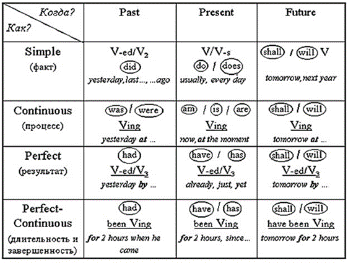 «Рабочий журнал учителя»
«Дневник  ученика»	Module 3
Чек-лист
7 правил технологии «Оцениваем» по ФГОС
ЧТО? Все действия! Но отметка – за решение конкретной задачи
КТО? Ученик + учитель  в диалоге
СКОЛЬКО? Одна задача – одна отметка
ГДЕ? В таблицах образовательных результатов и в портфеле достижений школьника
КОГДА? Текущие – по желанию, тематические – обязательны (+право пересдачи)
КАК? По критериям уровней успешности (с переводом в любой тип отметок)
ПРЕДМЕТНЫЕ– по таблице образовательных результатов, а итоговая – по всем накопленным результатам портфеля достижений и диагностик
Саморефлексия ученика
-Что нужно сделать?
-Удалось ли получить результат?
-Все правильно или есть недочеты?
-Самостоятельно или с чьей-то помощью?
-Как  отличаем «5», «4», «3»?
-Какую отметку ты себе поставишь?